Zvučno onečišćenje
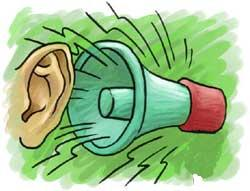 Napravili: Saša Kligl i Andrej Rohlik
Tehnička škola Daruvar
Razred: 3. RT
Posljedice buke su...
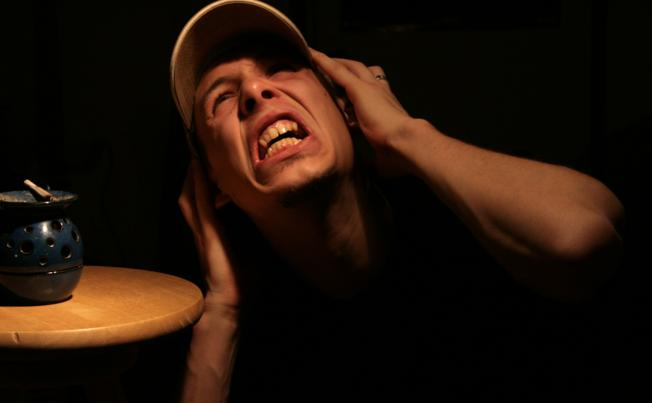 - Napetost
- Razdražljivost
- Smetnje spavanja
- Bolesti srca i krvožilnog sustava
Kako djeluje na zdravlje?
Buka može biti trajna, povremena ili impulsna. 
Izloženost trajnoj buci je stalna
Učestalost povremene i impulsne buke može se ponavljati u pravilnim ili nepravilnim vremenskim razmacima.
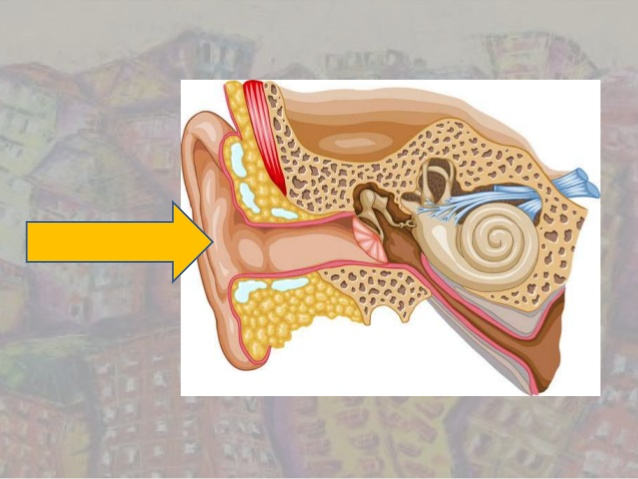 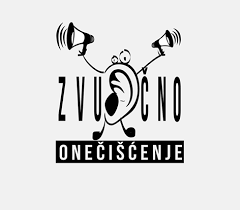 Kako djeluje na zdravlje?
Impulsna buka je zvuk trajanja do jedne sekunde koji izaziva jače uznemirenje, nelagodu i psihološku napetost više od trajne buke jednake ili čak i niže jačine.
To su najčešće udarci ili eksplozije, prasak petarde, zvuk bučno zatvorenih vrata, otkucaj crkvenog zvona, pucanj iz vatrenog oružja ili eksplozija eksplozivnog sredstva.
Buka u prometu i kako se riješiti buke...
Problem buke u prometu može se riješiti:
 zvučnim barijerama
 smanjenjem broja kolničkih traka
 smanjenjem dopuštene brzine
 korištenjem boljih materijala
 bolji plan izgradnje prometnica
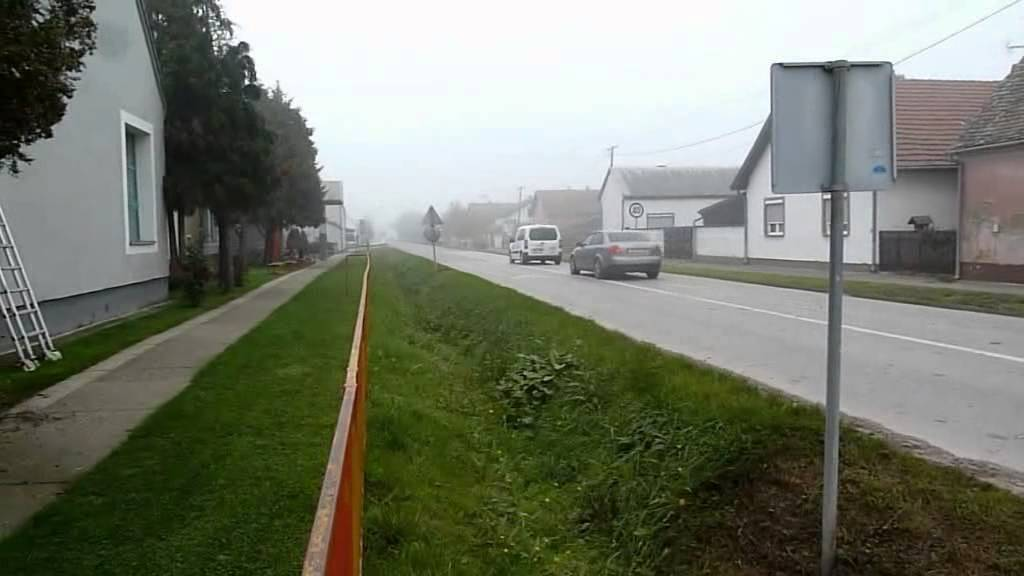 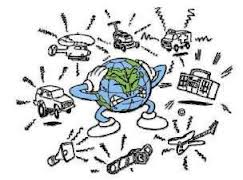 Kako opisati buku?
Buka je neželjeni zvuk
Ipak kao takva se definira tek od 20. stoljeća 
Prijašnje definicije tretiraju buku kao zvuk koji nije harmoničan
Tako je bilo sve do početka prošlog stoljeća kad se pojam buke počeo tumačiti na krivi način 
Da nismo bili svjedoci neugodnog i iritantnog zvuka na ranim radio prijemnicima i telefonima koji je ometao željeni signal, vjerojatno bi i dalje zvuk doživljavali kao neharmoničan, a ne psihološki željen ili neželjen
Slušno zagađenje i “smeće koje se čuje”
Buka u ljudskom okolišu može se definirati kao zagađenje uzrokovano ljudskom aktivnošću, slušno zagađenje ili „smeće koje se čuje“
NPC smatra buku zagađenjem u zvučnom okolišu (engl. soundscape)
Pod zvučnim okolišem smatra se mješavina zvukova koja uključuje kako prirodne zvukove, poput glasanja životinja, tako i umjetne, ljudskom aktivnošću uzrokovane zvukove (npr. zvuk kosilice za travu).
Slušno zagađenje i “smeće koje se čuje”
Ovo nije savršena definicija, jer se ne može povezati  sa štetnim utjecajem na ljudsko zdravlje, ali ti štetni utjecji su često uzrokovani bukom
 Ako ništa, ova definicija barem pokušava prebaciti naglasak sa buke kao subjektivnog doživljaja i nečijeg osobnog problema, na buku kao objektivno onečišćenje i društveni problem.
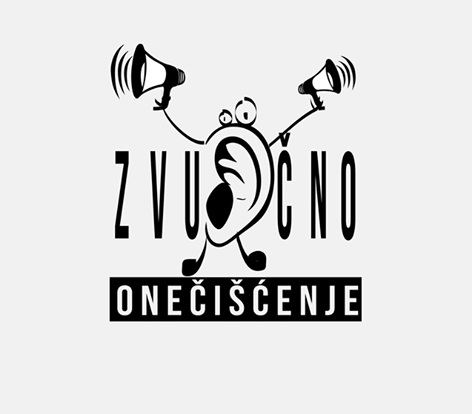 Što poduzimamo?
Začetnik dizanja svijesti o štetnosti buke je dobitnik Nobelove nagrade Robert Koch, poznat po svojoj izjavi da će doći dan kada će se čovjek boriti protiv buke kao što se borio protiv kolere i kuge
Danas su glavni izvori buke cestovni, željeznički i zrakoplovni promet te industrijska postrojenja, kao i buka iz ugostiteljskih i vjerskih objekata kojoj su izložene osobe koje žive ili rade u njihovoj neposrednoj blizini.
U Hrvatskoj ova problematika još nije dovoljno poznata i zastupljena  u javnosti
 Problemi vezani uz buku izazovu pažnju šire javnosti tek kada su intenzivnije medijski popraćeni, no i tada su informacije koje se plasiraju površne i nedovoljno objektivne
Razinu buke teško je procijeniti jer se u Hrvatskoj ne provode sustavna mjerenja, tako da nema relevantnog podatka o povećanju ili smanjenju zvučnog onečišćenja 

Slobodna procjena bila bi da u zadnje vrijeme u globalu nema povećanja zvučnog onečišćenja

No loše planiran
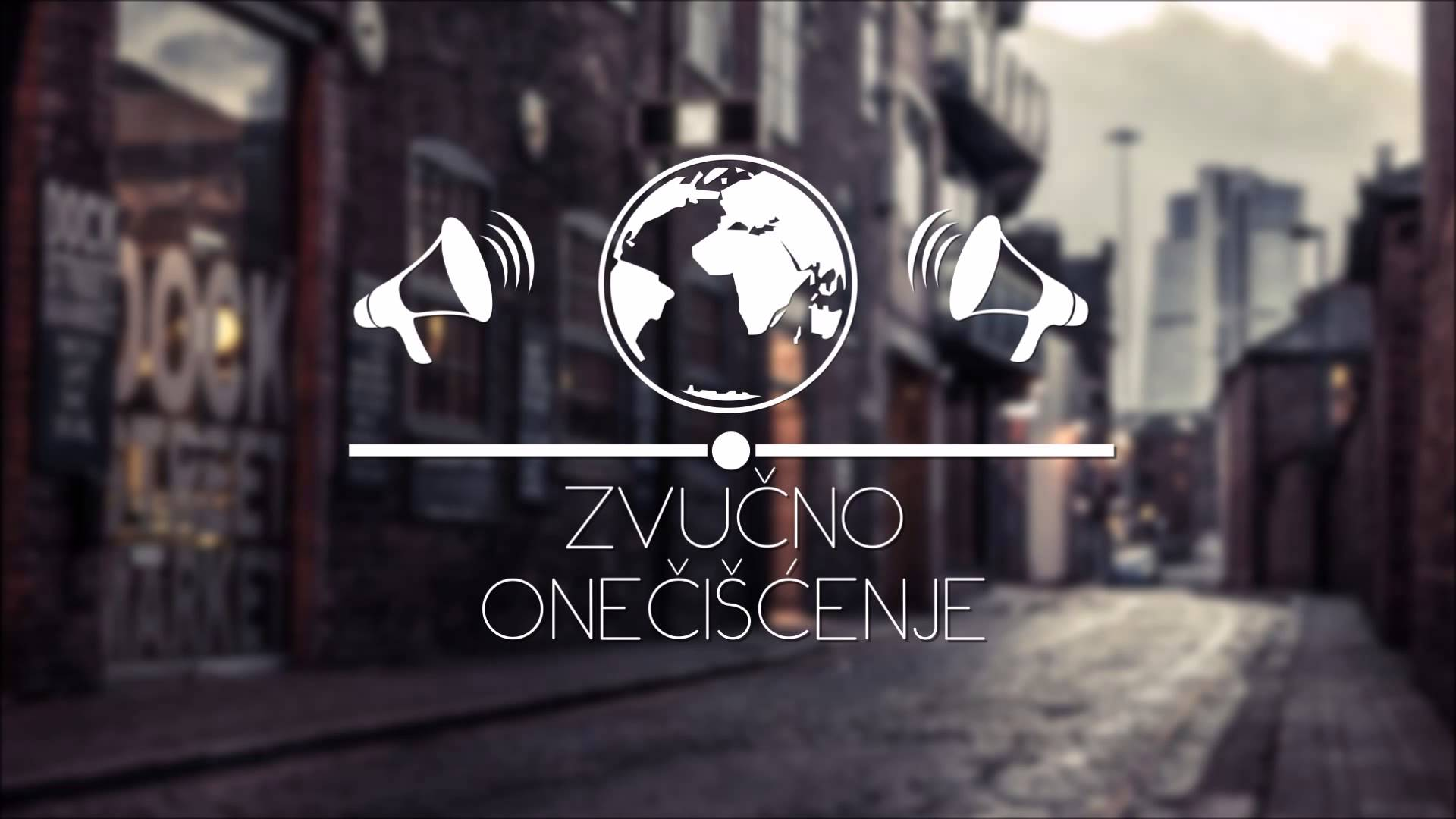 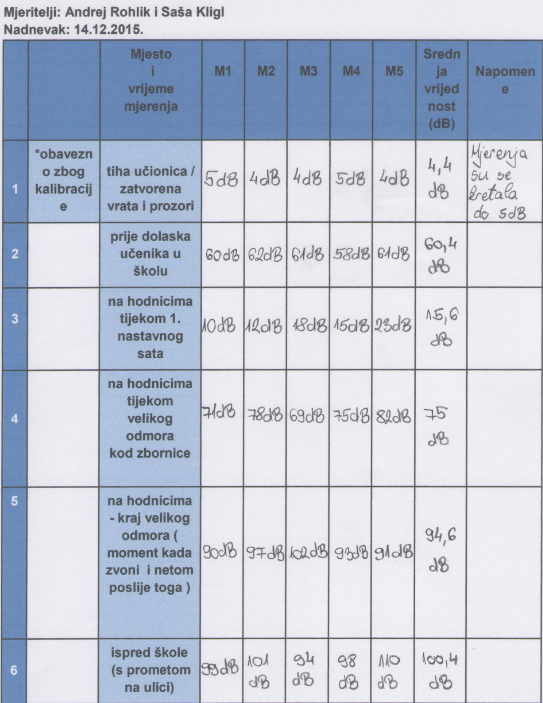 Mjerenja: Prvi dan
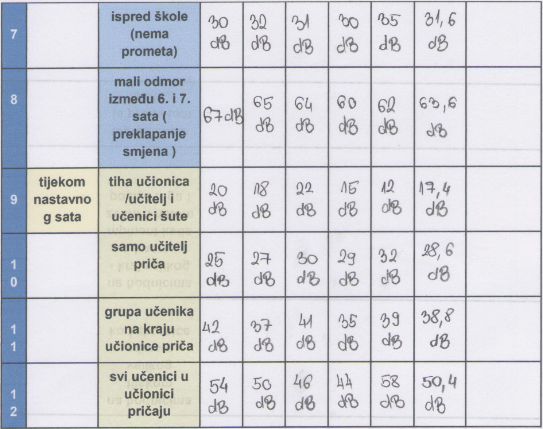 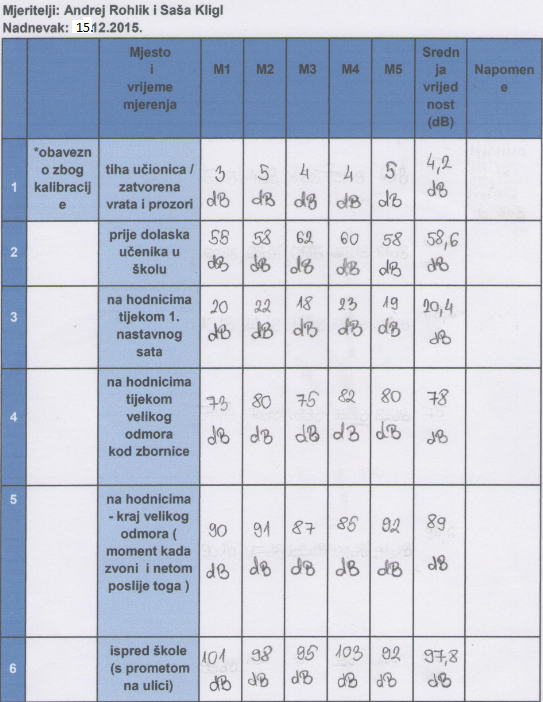 Mjerenja: Drugi dan
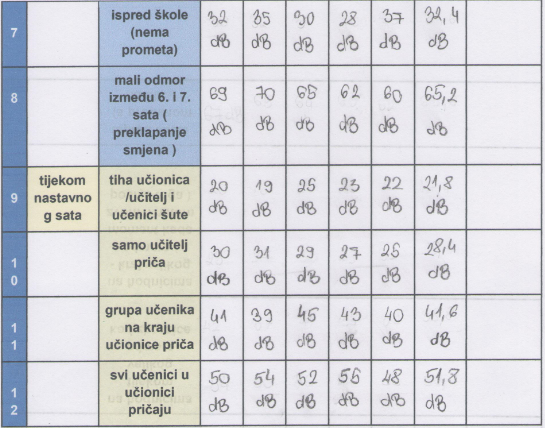 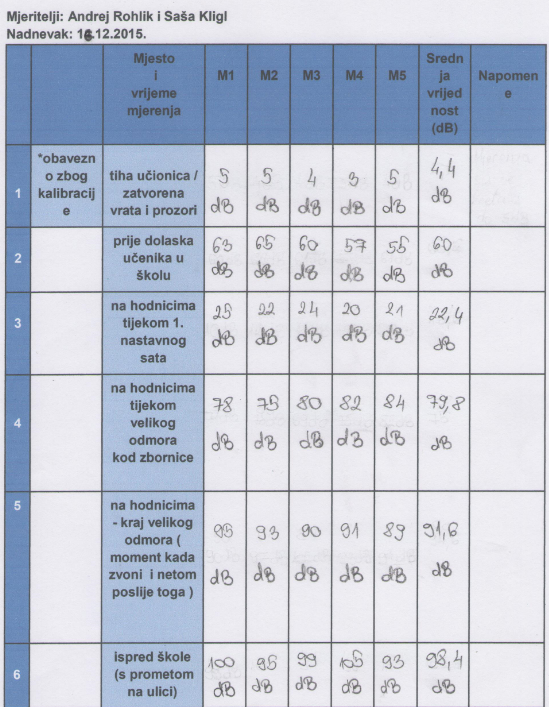 Mjerenja: Treći dan
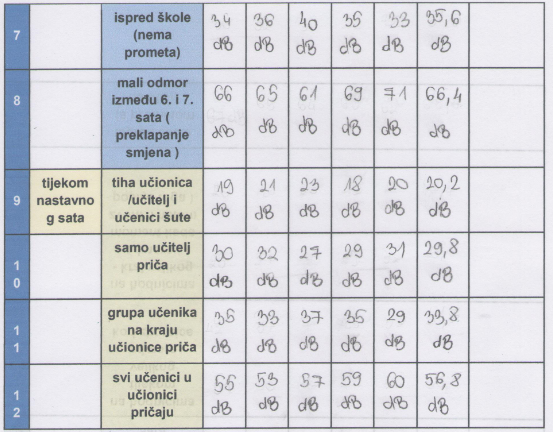 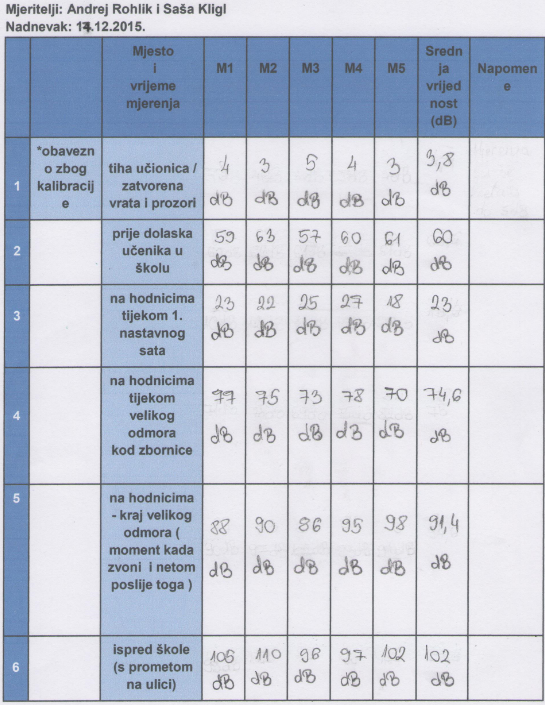 Mjerenja: Četvrti dan
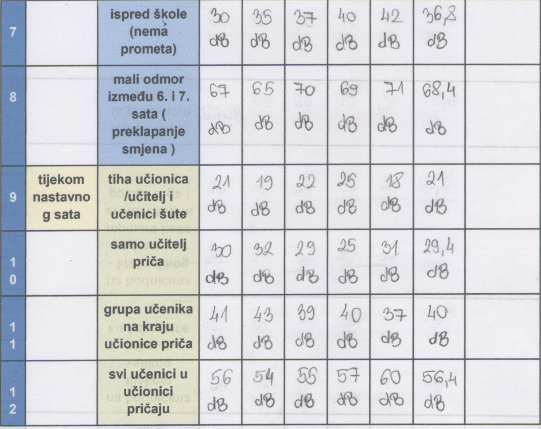 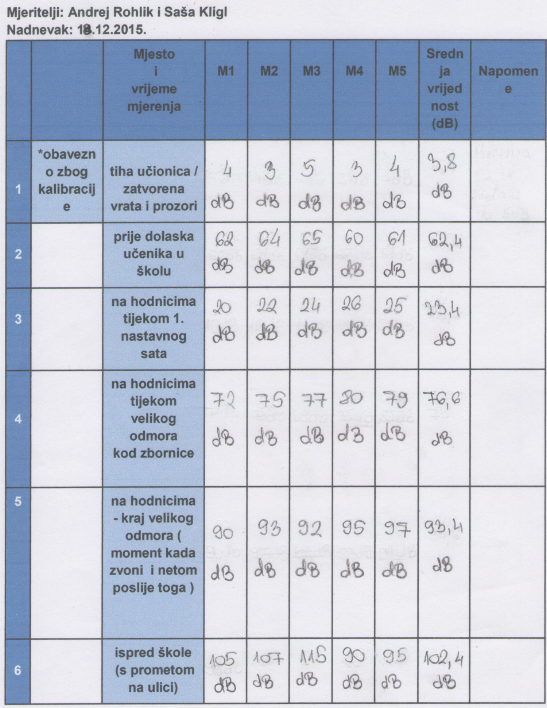 Mjerenja: Peti dan
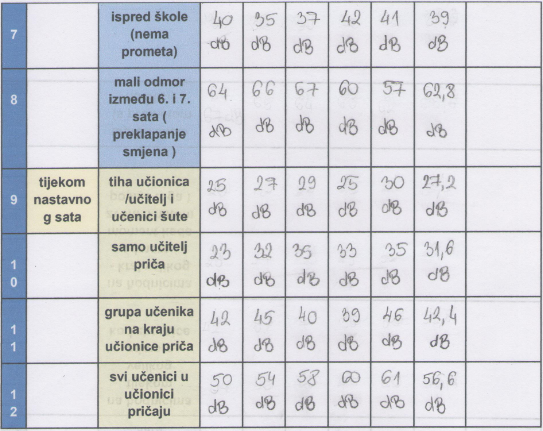 Izvori znanja i literature koje smo koristili u svrhu ovoga projekta…
http://www.zmz.hr/download/zdrave-vijesti-zvucno-oneciscenje.pdf
HVALA NA POZORNOSTI